Chongqing University of Technology
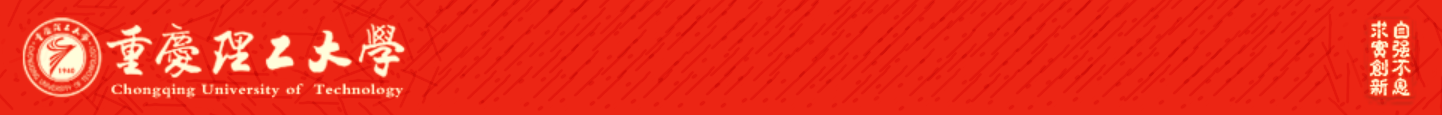 ATAI
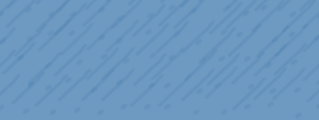 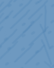 Advanced Technique of Artificial  Intelligence
Chongqing University of Technology
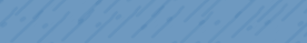 BiTe-GCN: A New GCN Architecture via Bidirectional
Convolution of Topology and Features on Text-Rich Networks
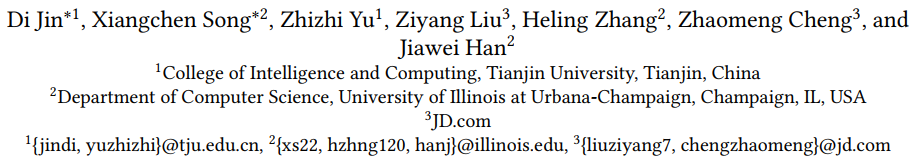 (WSDM-2021)
Reported by Ling Zhu
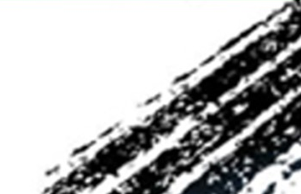 1
[Speaker Notes: 双向图卷积：一种新的图卷积框架用于富文本网络]
Chongqing University of Technology
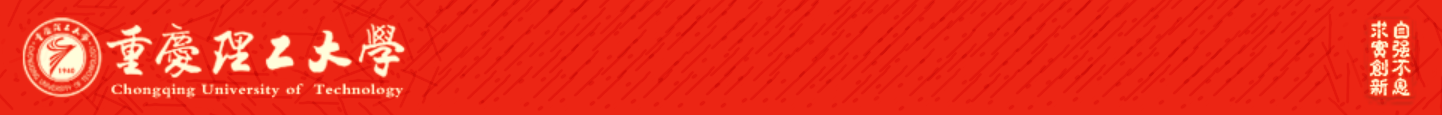 ATAI
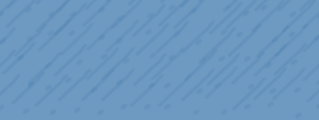 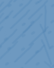 Advanced Technique of Artificial  Intelligence
Chongqing University of Technology
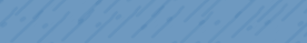 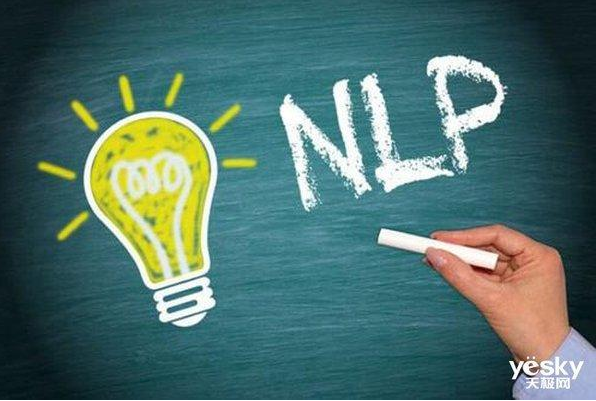 1. Introduction
2. Motivation
3. Approach
4. Experiments
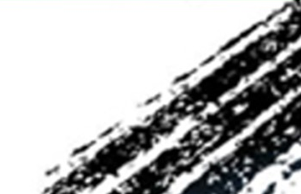 2
[Speaker Notes: http://www.360doc.com/content/21/0104/20/32196507_955195154.shtml
http://www.360doc.cn/mip/955195154.html]
Introduction
Text-rich Network
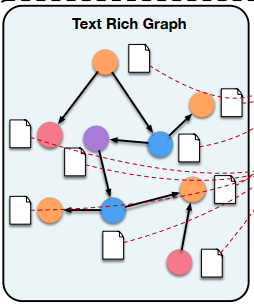 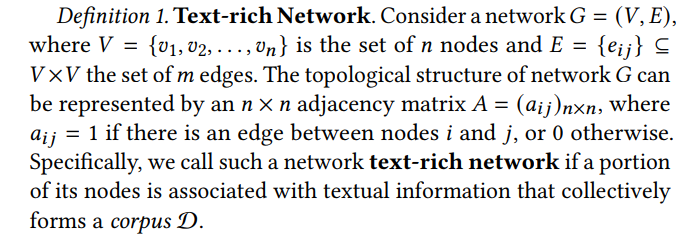 [Speaker Notes: G=(V,E),V={}]
Introduction
Current issue:

 Existing GCNs rely heavily on the local homophily of topology, that is, neighborhoods should be similar, a very strong assumption in many real-world text-rich networks.
Existing methods ignore the local text information that reﬂects the semantics expressed in natural language.
Motivation
To solve these limitations, we propose BiTe-GCN, a novel GCN architecture modeling via bidirectional convolution of topology and features on text-rich networks.
Approach
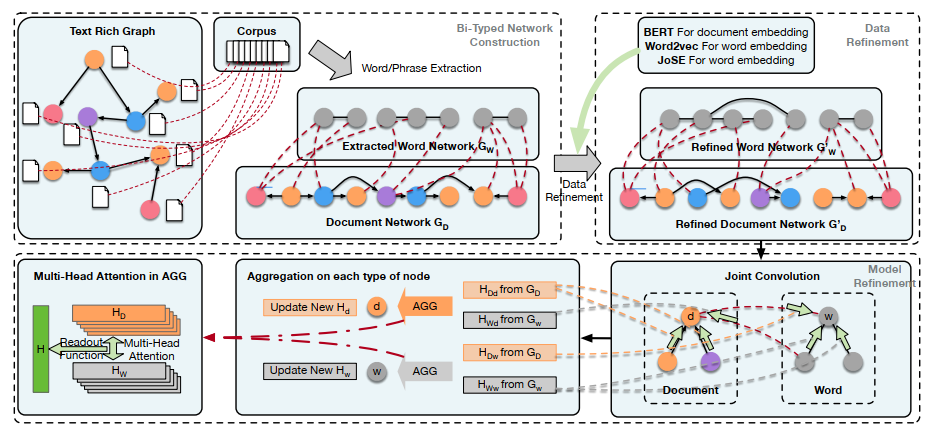 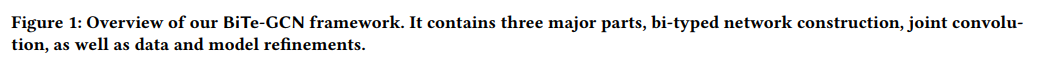 Approach
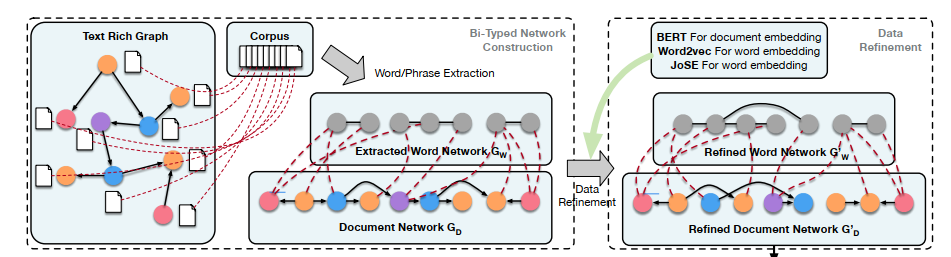 Bi-typed Network Construction
Word Network Construction
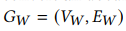 For example, “text_mining” and “data_mining” are connected since they share the word “mining”.
Whole Network Completion
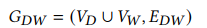 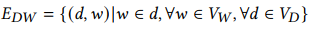 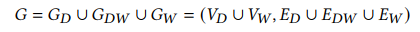 [Speaker Notes: http://chenhao.space/post/4d360cad.html#experiments 
https://blog.csdn.net/qq_37262929/article/details/108602718
AutoPhrase]
Approach
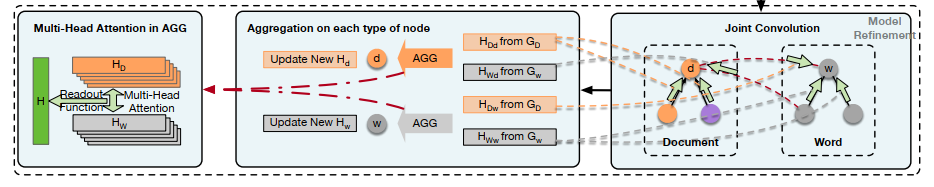 Joint Convolution
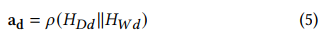 the same type of sub-network
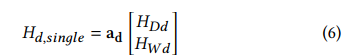 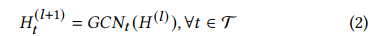 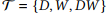 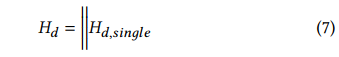 diﬀerent types of sub-networks
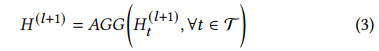 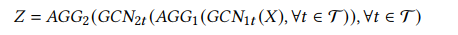 [Speaker Notes: http://chenhao.space/post/4d360cad.html#experiments
https://blog.csdn.net/qq_37262929/article/details/108602718]
Experiments
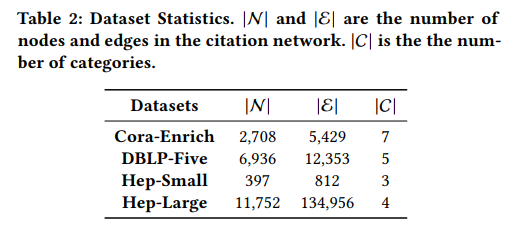 Experiments
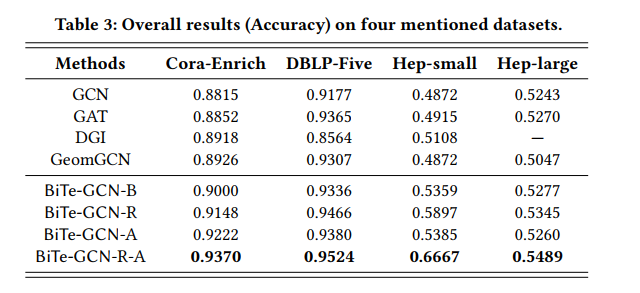 Experiments
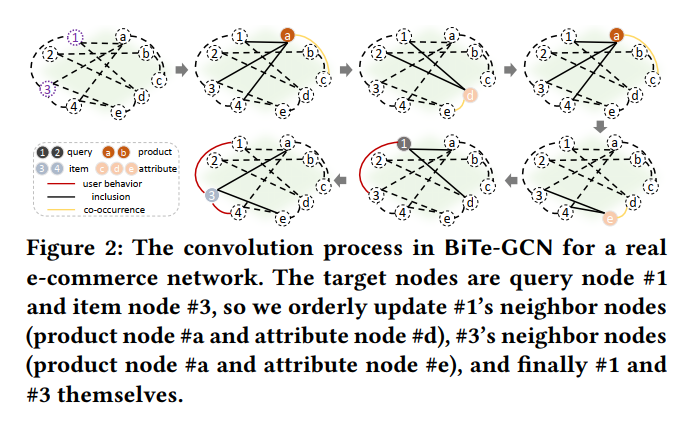 Experiments
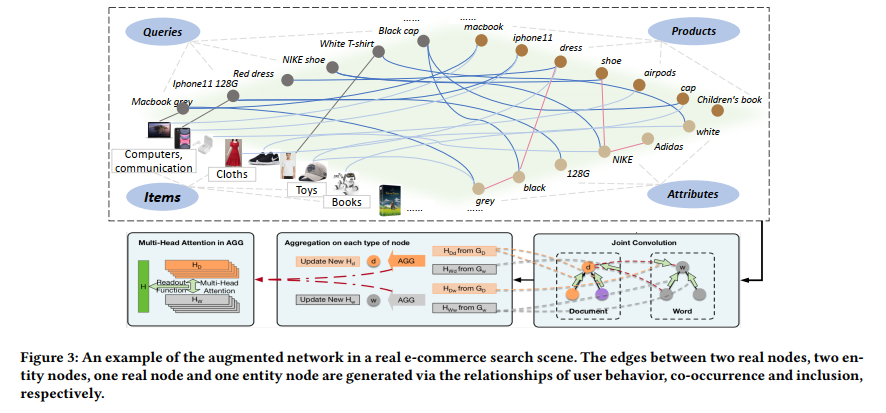 Experiments
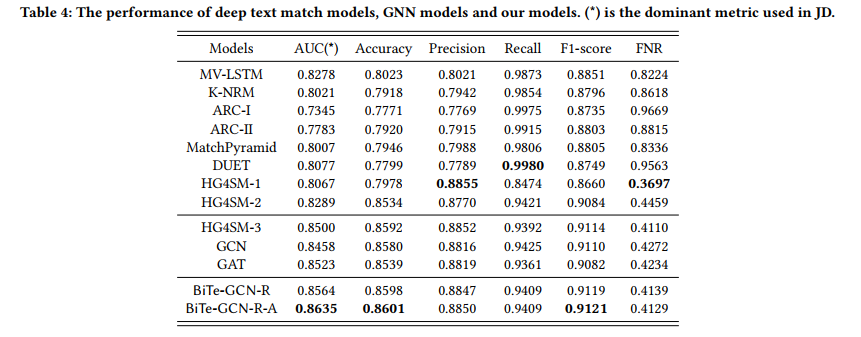 Thanks